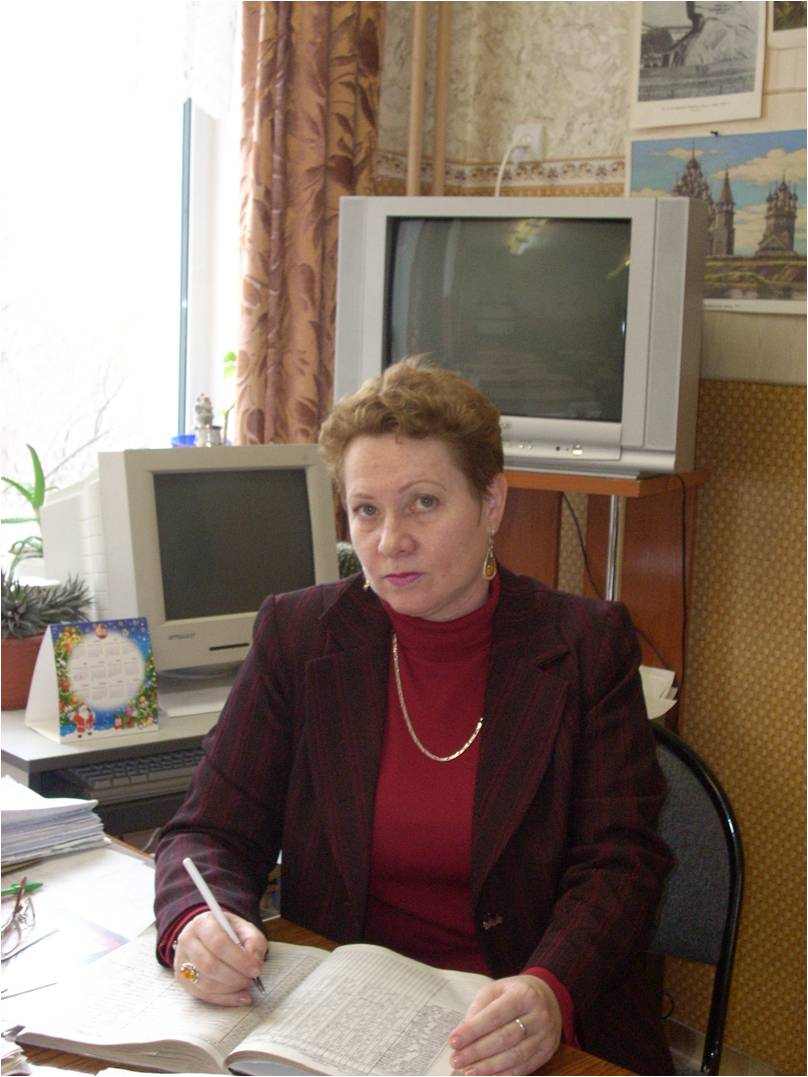 Михайлова Тамара Борисовна учитель истории и обществознания МОУ «Гимназия №90».
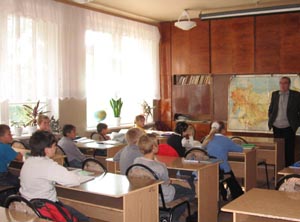 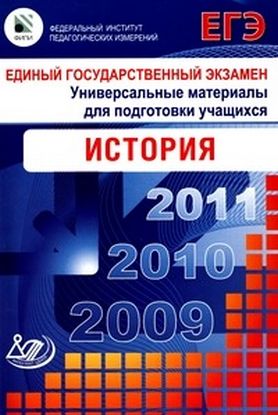 «Контрольно-оценочная деятельность учителя истории в условиях подготовки к ЕГЭ».
«Знать мало- надо применять, хотеть мало- надо делать». И. Гёте.
При помощи тестов ЕГЭ по истории проверяются следующие знания:
1.	Знание  дат;
2.	Знание  фактов;
3.	Знание понятий и терминов;
4.	Знание причин и следствий;
5.	Группировка фактов, характерных признаков явлений;
6.	Поиск информации в источнике;
7.	Выявление общих черт и различий сравниваемых  исторических событий, процессов; 
8.	Соотнесение единичных фактов и общих исторических явлений, процессов. Указание характерных черт событий, явлений, процессов.
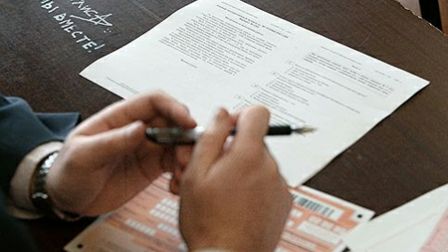 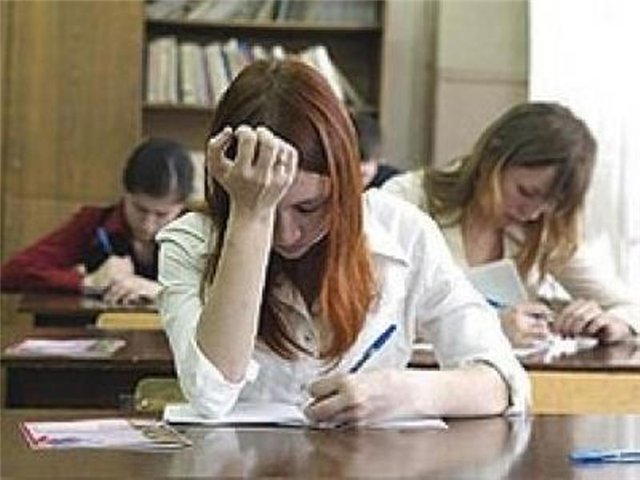 Использование тестов вносит в процесс обучения элементы состязательности и игры, помогает учащемуся снять психологическую напряженность во время уроков, а также самому оценить свои знания.
Учитель использует тесты на различных этапах урока:
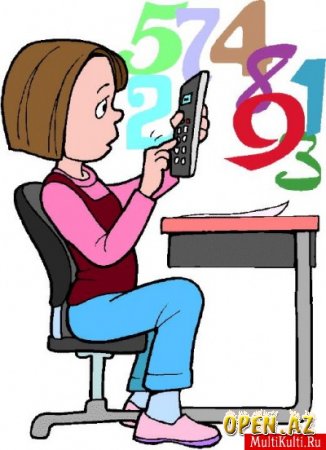 1.При изучении новой темы в качестве закрепления изученного на уроке;
2.В качестве текущей  и итоговой проверки знаний;
3.Для самостоятельной работы в школе и дома.
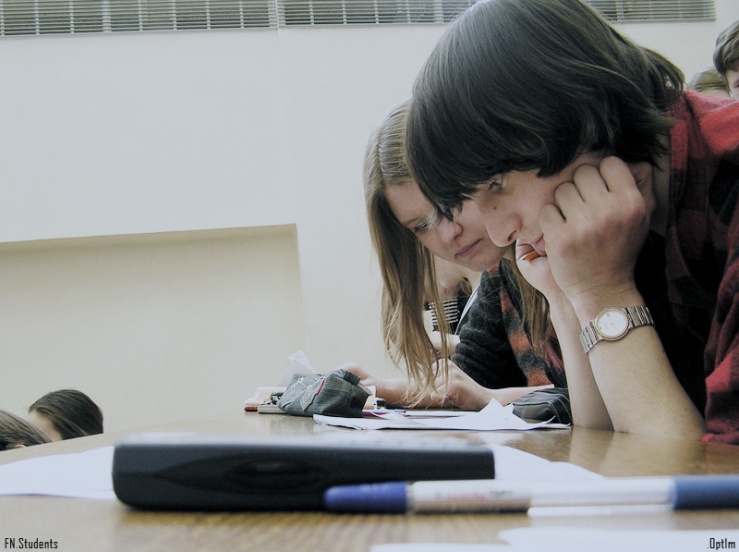 На сегодняшний день в плане подготовки учащихся к ЕГЭ по истории или обществознанию при создании теста обычно ставится задача - включить в него основное, главное - что учащиеся должны знать и уметь после изучения данной темы .
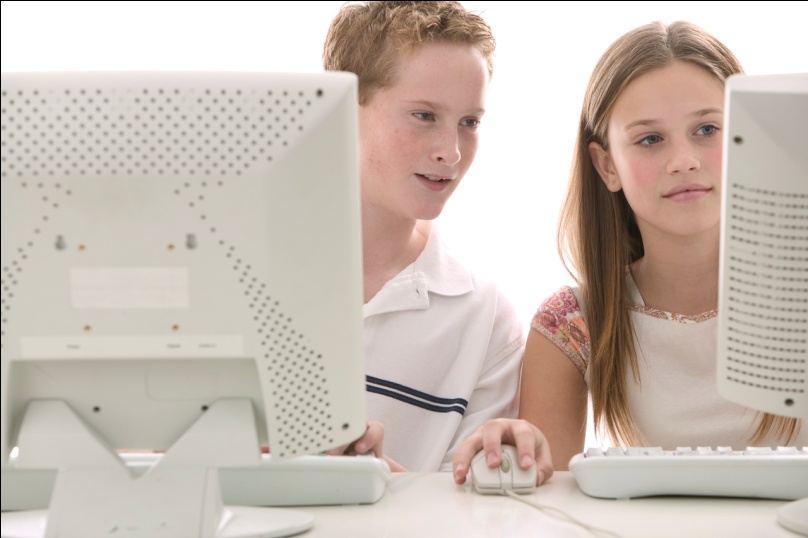 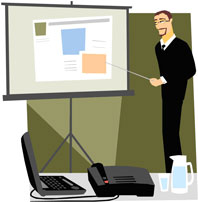 Знание – это основное содержание любой учебной дисциплины, в том числе и истории.
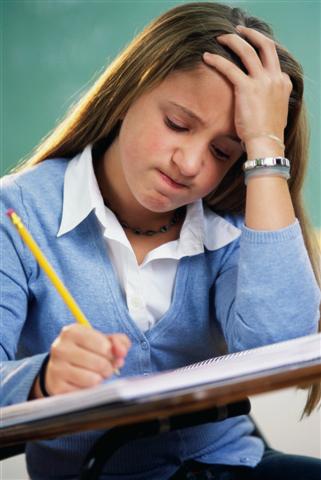 Основная задача учителя на сегодняшний день давать не только знания, но и научить учеников самостоятельно пользоваться этими знаниями, решая тесты ЕГЭ.
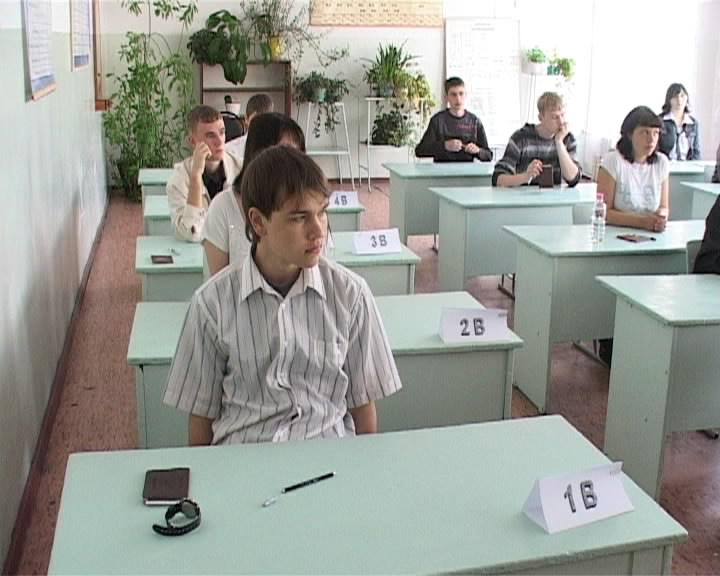 Поэтому сама жизнь вынуждает учителя использовать метод тестирования для проверки знаний учащихся как можно чаще, прививая иммунитет к тестам.
Виды тестов, используемых мной в работе разнообразны, вот некоторые из них:
1.Выбери правильный ответ /даты, хронология, факты, понятия, термины/;
2.Соотнеси события и даты;
3.Соотнеси события и исторические личности;
4.Соотнеси страны и памятники культуры;
5.Страны и правители;
6.Определи хронологическую последовательность событий;
7.Определи пропущенное слово;
8.Убери лишнее; и т д.
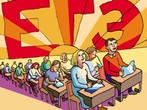 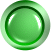 Оценивается тест по определенной схеме в уровне А-1 балл, в уровне В- 2 балла, в уровне С от 2 до 5 баллов. Поэтому оценка зависит от количества, допущенных ошибок.
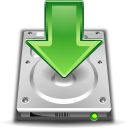 Основной вывод по теме:
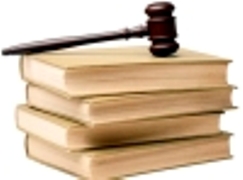 Для устранения негативного синдрома, связанного с оценочной процедурой, необходимо шире использовать методику самоконтроля, основанную на тестировании и выставлении баллов.
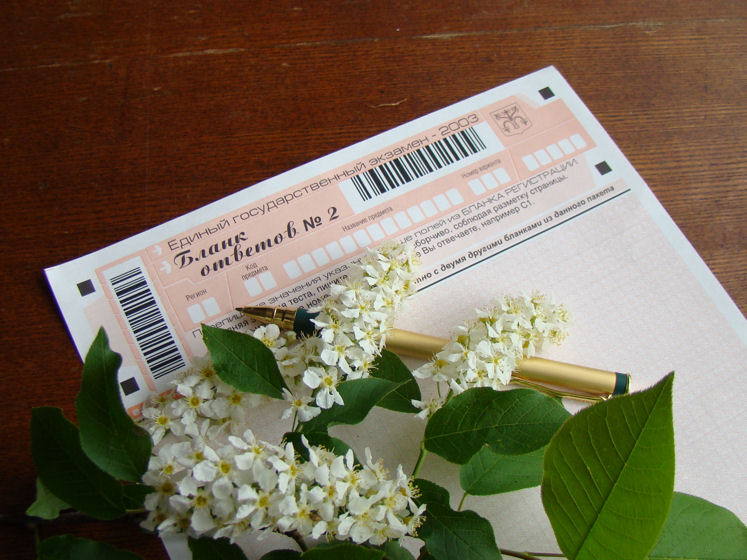 Спасибо всем за внимание!